Choroby płuc w EuropieFakty i ryciny
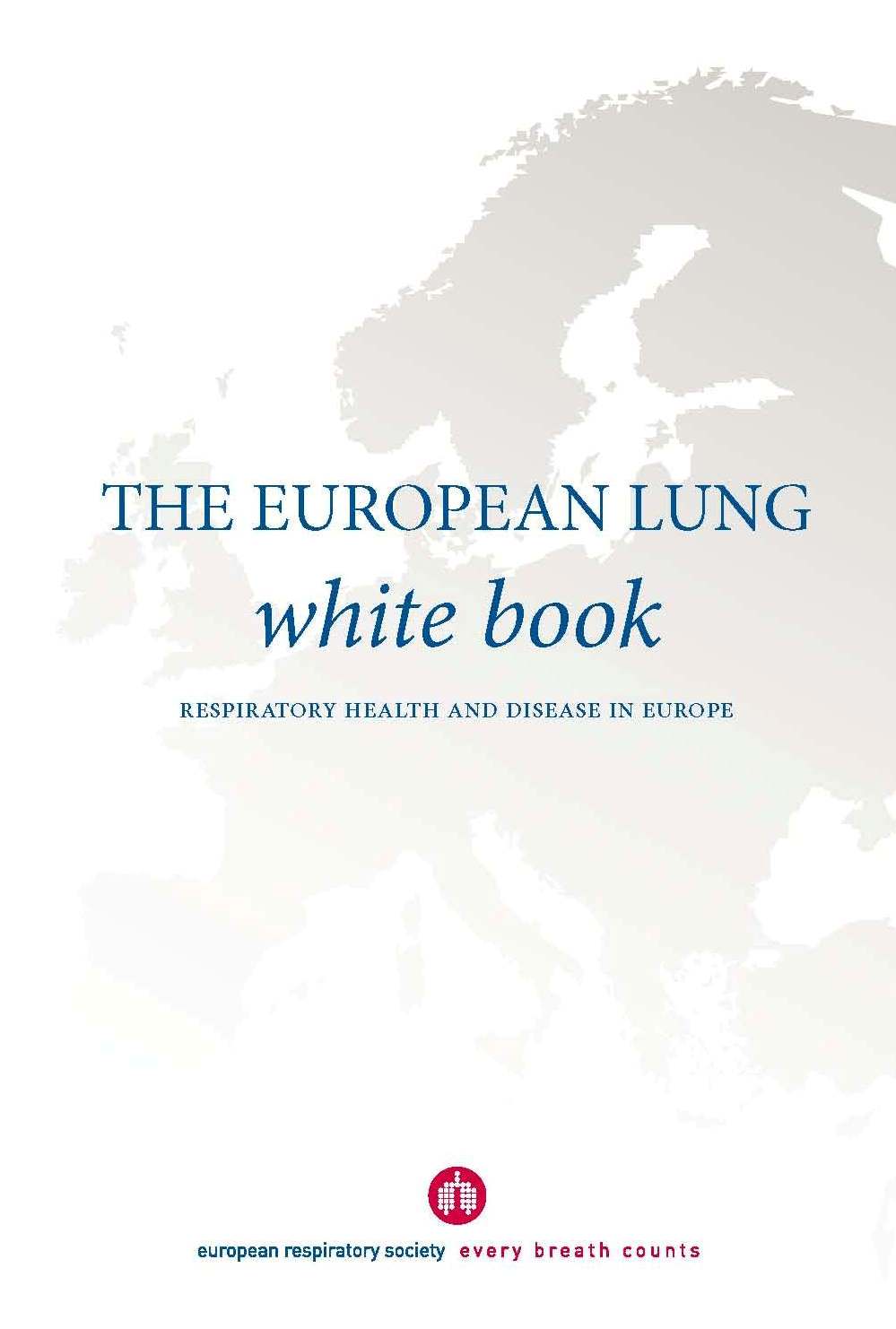 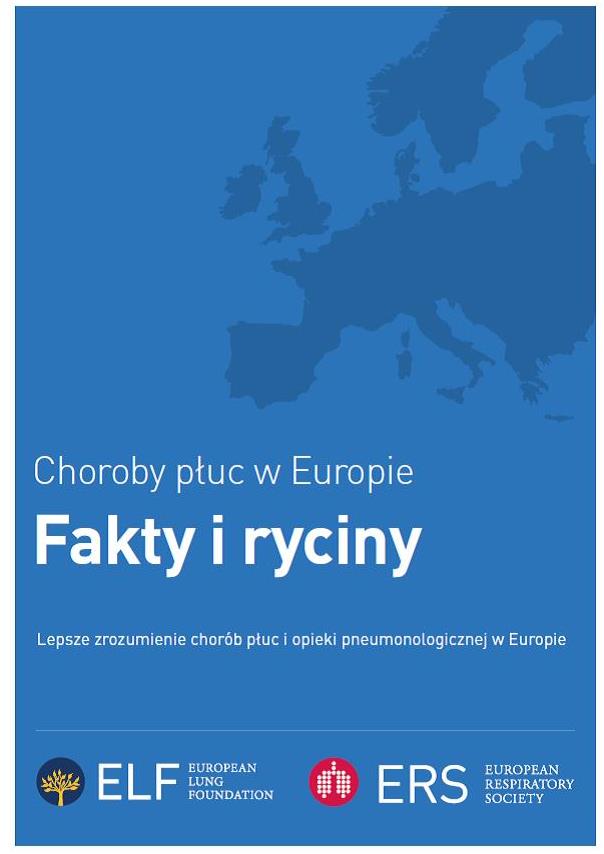 Główne cele

“Choroby płuc w Europie Fakty i ryciny–” jest zwięzłą wersją Europejskiej Białej Księgi Płuc wydawanej przez Europejskie Towarzystwo Oddechowe

Głównymi celami obu publikacji są: 

zwrócenie uwagi na choroby układu oddechowego i ich wpływ na zdrowie populacji europejskiej

zaangażowanie państwa, pacjentów i mediów do pomocy w zrozumieniu szerokiego zakresu problemów związanych ze zdrowiem układu oddechowego

zapewnienie narzędzi wpływających na tworzenie polityki służącej poprawie zdrowia płuc
Następstwa
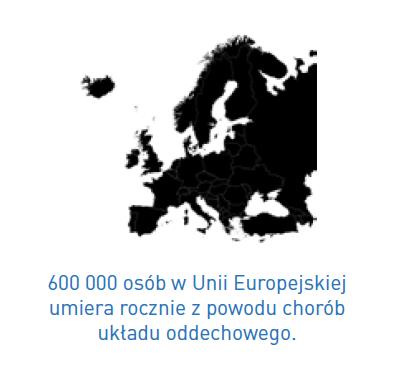 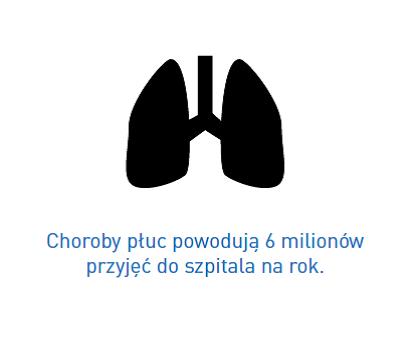 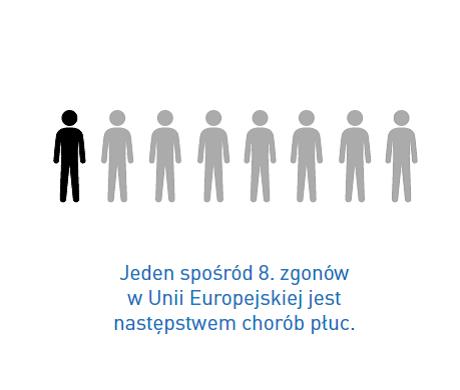 Następstwa  ekonomiczne
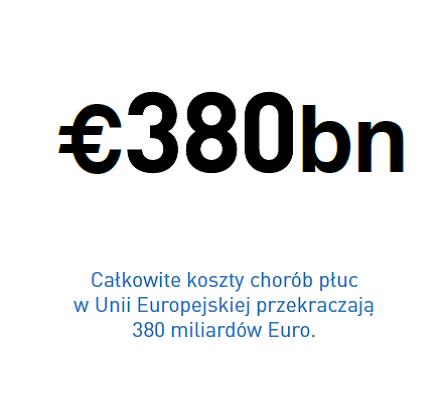 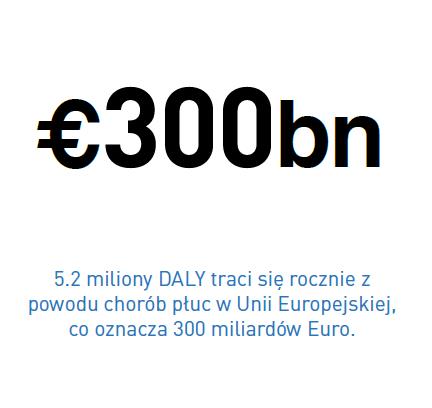 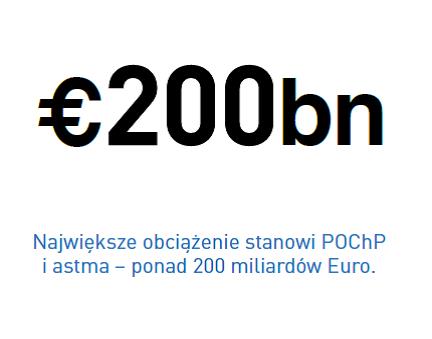 Choroby płuc
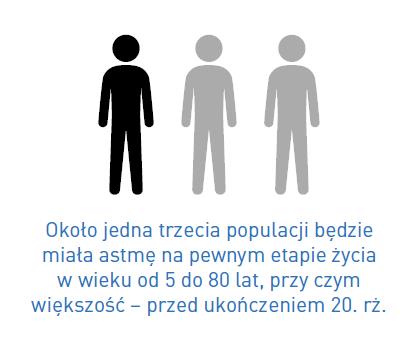 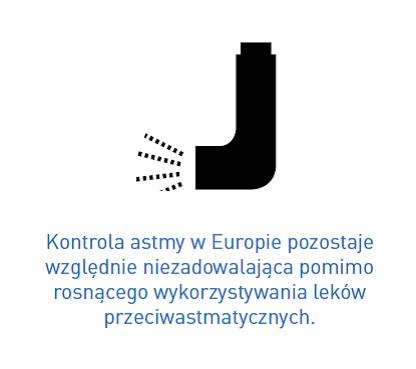 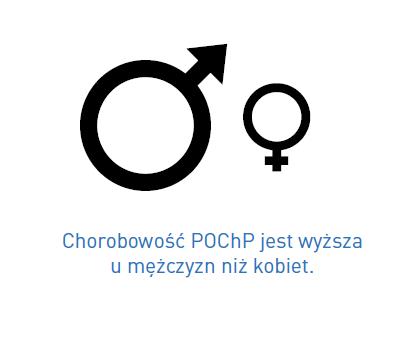 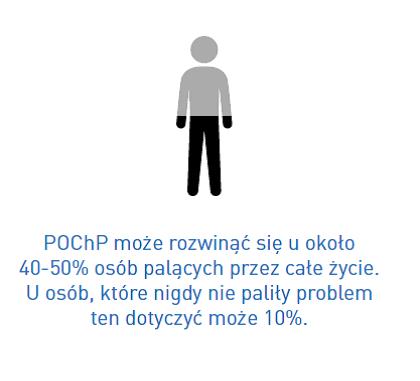 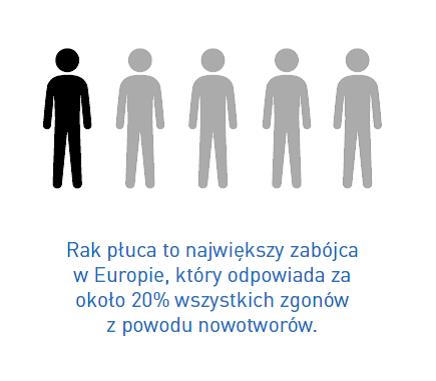 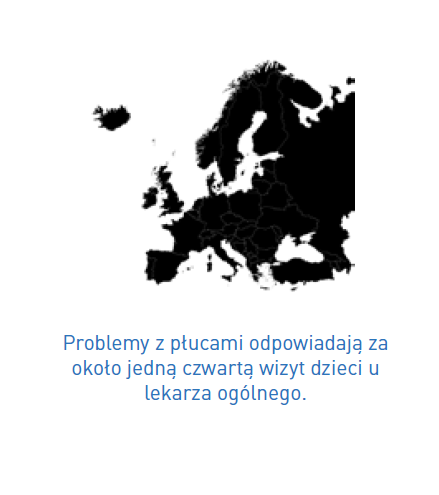 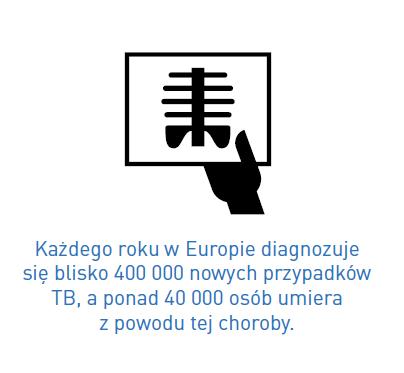 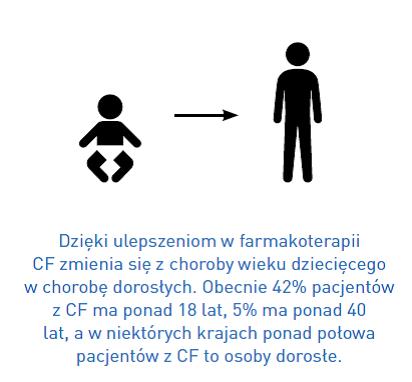 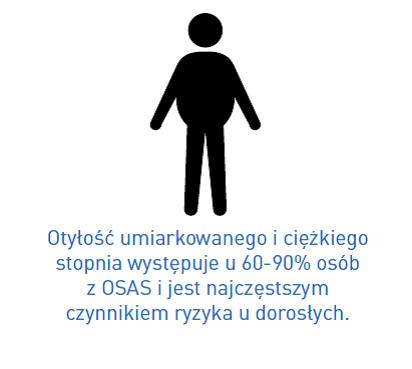 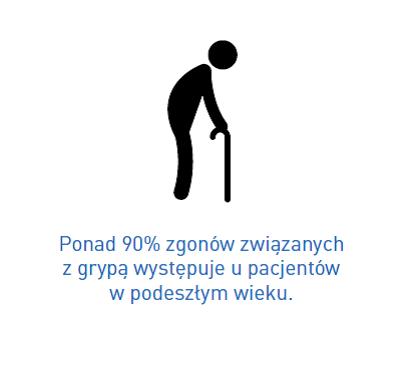 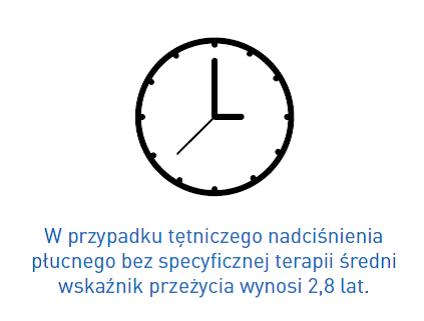 Czynniki ryzyka
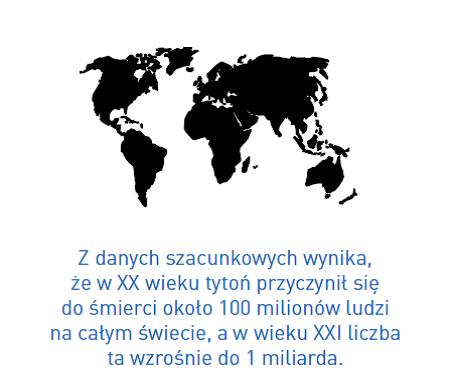 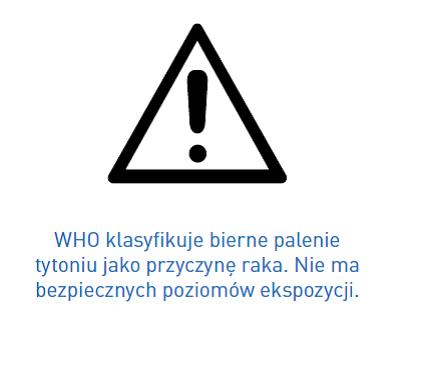 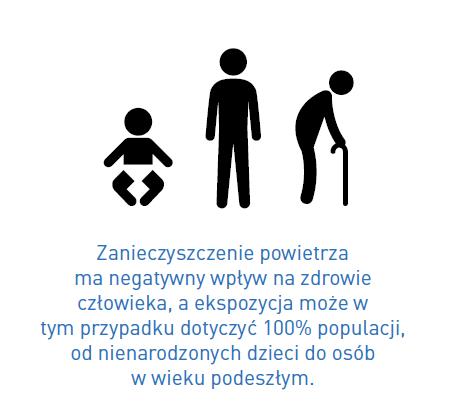 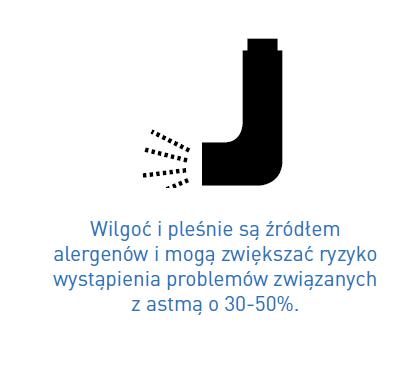 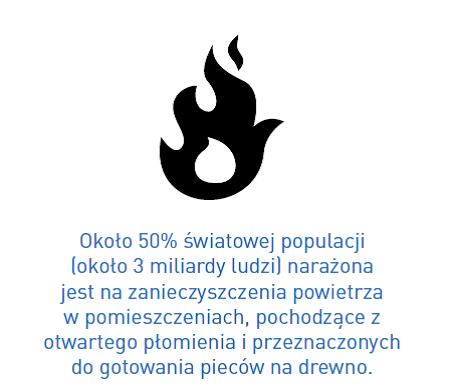 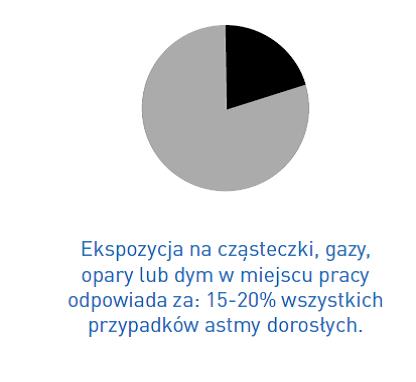 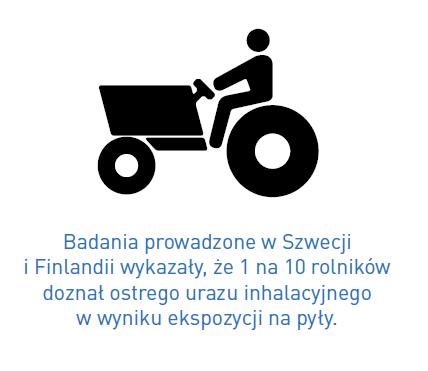 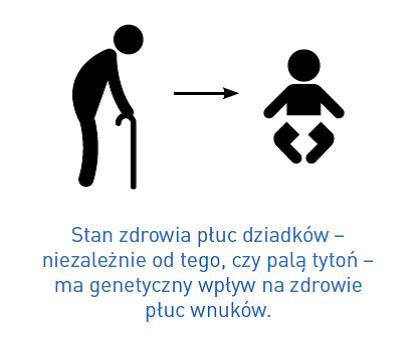 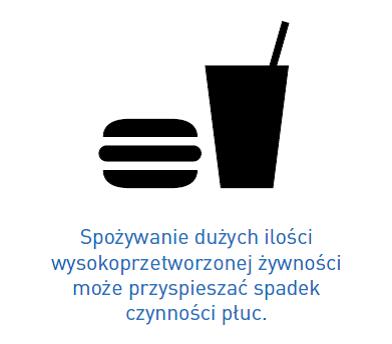 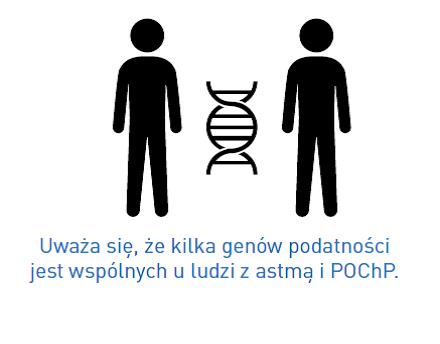 Prawa autorskie “Choroby płuc w Europie Fakty i ryciny”

Ta praca Europejskiej Fundacji Płuc ma licencję Creative Commons Attribution – 4.0 międzynarodowa licencja niekomercyjna

Możesz:
Udostępniać – kopiować i redystrybuować materiały w dowolnych mediach i formatach
Dostosowywać  - mieszać, przetwarzać i dodawać treści do materiałów

Licencjodawca nie może cofnąć tych praw dopóki będziesz zachowywać warunki licencji

Warunki licencji

Przypisy – musisz podać właściwe źródło, link do licencji (www.erswhitebook.org) oraz  wskazać dokonane zmiany. Należy tego dokonać w jakikolwiek rozsądny sposób, jednak nie sugerując w żadnym wypadku, że Europejskie Towarzystwo Oddechowe / Europejska Fundacja Płuc wspiera ciebie lub twoje działania

Bezpłatność – nie wolno ci użyć materiałów w celach komercyjnych

Brak dodatkowych ograniczeń – nie wolno ci zastosować żadnych ograniczeń prawnych ani technicznych, które powodowałyby, że inne osoby nie będą mogły używać materiałów zgodnie z licencją